Benha University 
Faculty of Science
Department of Zoology
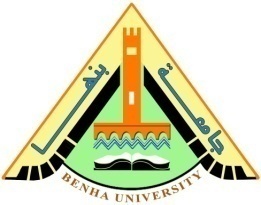 (٢) التغذية العلاجية لمرضى الكلى
إعداد
د. دعاء صبرى إبراهيم
زرع الكلى
الرعاية الغذائية
الأعراض
البروتين: فى المرحلة الأولى بعد عملية الزرع يحدث زيادة فى تقويض البروتين نتيجة الجرعات العالية من الكورتيزون. وفى تعطى البروتينات بكمية كبيرة ثم يتم تقليل هذه الكمية بعد مرور شهر من اجراء العملية.   هذه الحالة
الطاقة:إعطاء الطاقة اللازمة ضرورى بعد عملية الزرع للمساعدة على إلتئام الجروح ومقاومة عملية رفض العضو المزروع ومقاومة الإصابة بالإلتهابات.  
الصوديوم: يوصي بإنقاص كمية الصوديوم للتحكم فى ضغط الدم والسوائل المختزنة بالجسم.
الكالسيوم والفوسفور: يجب أن يتضمن الغذاء قدرا كافيا من الكالسيوم والفوسفور، لأن استخدام الكورتيزون يمنع إمتصاص الكالسيوم.
البوتاسيوم:  يتم تحديد كمية البوتاسيوم الغذائى، ويكون ذلك لفترة مؤقتة حتى عودة بوتاسيوم الدم إلى مستواه الطبيعى.
الدهون: تحدد الدهون بمقدار 30% من السعرًات الكلية، ويخفض الكولستيرول الغذائى مع زيادة الدهون عديدة اللاتشبع.
الكربوهيدرات: فى حالة وجود عدم تحمل للسكر، تُعطى الكربوهيدرات على هيئة نشويات، وتخفض السكريات البسيطة، وينصح المريض بمزاولة نشاط رياضى خفيف.
التأثيرات الإستقلالية الناتجة عن أخذ الأدوية المثبطة للمناعة. فالستيروئيدات تعمل على:
زيادة تقويض البروتين.
زيادة دهون الدم.
خلل فى تحمل سكر الدم.
اختزان الصوديوم والماء فى الجسم وبالتالى زيادة وزن الجسم .
تثبيط عمليات الإستقلاب الطبيعية لعناصر الكالسيوم والفوسفور وفيتامين D .
 
ويحدث السيكلوسبورين cyclosporine  التغيرات التالية:
زيادة بوتاسيوم الدم.
إرتفاع ضغط الدم.
زيادة دهون الدم.
المرحلة الأخيرة من الفشل الكلوى المزمن
يحدث المرض كنتيجة حتمية لأى حالة مرضية تحدث تلفا تدريجيا فى النسيج الكلوى، وينجم ذلك 90% من الأحوال عن السكرى، والتهابات الكلى، وإرتفاع ضغط الدم .
الاعراض
الأعراض الأولية:
احتباس نواتج الإستقلاب.
خلل توازن سوائل وكهارل الجسم .
خلل فى إنتاج الهرمونات .
 
الأعراض السريرية (الإكلينيكية): 
وعادة تظهر هذه الأعراض عند وصول نتروجين يوريا الدم لأكثر من 100 مليغرام/ديسيلتر، أو يصل الكرياتينين بالدم إلى أكثر من 10-12 مليغرام/ديسيلتر

فرط يوريا الدم (اليوريمية)
يشعر المريض بكسل، وضعف عام، وغثيان وقئ، وتشنجات عضلية
طعم معدنى بالفم 
عدم كفاءة الجهاز العصبى 
حدوث فقر دم 
آلام بالعظام 
إرتفاع فى ضغط الدم
التغيرات الإستقلابية فى الفشل الكلوى المزمن
البروتين:       تقويض بروتين الجسم، وبالتالى تنشأ حالة توازن نتروجينى سالب بسبب خروج الحموض الأمينية من الأنسجة، وعدم كفاءة عملية البناء البروتينى، وإفراغ البروتين على هيئة يوريا .
الكربوهيدرات:      سكر الدم نتيجة وجود مقاومة لمفعول الأنسولين بالجسم، وتقل كفاءة تصنيع الغليكوجين بالكبد والعضلات، كما تقل مقدرة العضلات على أخذ الغلوكوز، وبالتالى تزيد عملية توليد السكر من مصادر غير سكرية.
 
الدهن: يختل استقلاب الدهون،     الدهون ثلاثية الغليسريد بالدم، و        مستوى الكولستيرول
 
الكارنيتين:         الكارنيتين. والكارنيتين مهم للجسم لأنه يسهل دخول الأحماض الدهنية إلى المتقدرات  فى الخلايا فى عضلات الجسم وعضلة القلب التى تعتمد على الحموض الدهنية كمصدر للطاقة.
 
السوائل  والكهارل والأملاح المعدنية : يحدث خلل فى توازن السوائل والأملاح المعدنية بالجسم، ويتوقف مدى هذا الخلل على قلة البول، ونوع وعدد مرات الديال.
الكالسيوم والفوسفور وفيتامين D : 
لين العظام ونقص تكلسها .
إلتهاب العظم الليفى الكيسي بسبب زيادة إفراز هرمون الدريقات
ترسيب أملاح الكالسيوم فى المفاصل والأنسجة

 
     معدل ترشيح الكلية                  الفوسفور فى الدم                   الكالسيوم فى الدم                     
(الأنسان الطبيعى)  
    هرمون الدريقات               فقد الكالسيوم من العظام
   إفراز الصورة النشطة من فيتامين D3                  إمتصاص الكالسيوم من القناة الهضمية
(الفشل الكلوى)
   هرمون الدريقات               فقد الكالسيوم من العظام
   إفراز الصورة النشطة من فيتامين D3                  إمتصاص الكالسيوم من القناة الهضمية
الفيتامينات:
الفيتامينات الذوابة فى الماء             تفقد (مثل فيتامين B المركب) فى عملية الديال، ولذلك يجب إضافة هذه الفيتامينات. أما فيتامين C فلا يجب إضافته لأنه سيتحول إلى حمض الأوكساليك.
الفيتامينات الذوابة فى الدهون             فتحدث زيادة فى مستوى فيتامين A بالجسم ويحدث نقص فى مستوى فيتامين D وهذا مرجعه إلى عدم كفاءة الكلى فى تكوين الصورة النشطة من هذا الفيتامين، وبالتالى يحتاج الجسم إلى مكملات إضافية من فيتامين D ، ولكن مع الحذر الشديد ، حتى لا تحدث زيادة فى مستوى كالسيوم الدم، وبالتالى ترسبه فى أنسجة الجسم والكلية . وقد وجد أن نقص فيتامين E.

العناصر النادرة: عادة يقل مستوى العناصر النادرة فى الجسم بسبب نقص المأخوذ الغذائى، ونتيجة لذلك يقل مستوى الحديد والزنك والنحاس والمنغنيز، الأمر الذى يوجب تعويضها . أما عن السيلينيوم فينقص مستواه وبالتالى يجب إضافته لأنه يقوم بدوره الهام كعامل مضاد للأكسدة وحماية عضلة القلب من حدوث أى تلف بها.
أهداف الرعاية الغذائية:   


الحفاظ قدر المستطاع على الحالة الغذائية العامة للمريض فى حالة جيدة، ومنع حدوث أى نقص تغذية، وتوفير احتياجات النمو للأطفال من خلال إعطاء القدر الكافى من الطاقة والبروتين والفيتامينات والأملاح المعدنية .
الحد من إرتفاع نسبة اليوريا فى الدم من خلال تحديد البروتين فى الغذاء مع ضمان حدوث توازن نتروجينى موجب .
التحكم فى درجة الوذمة (احتباس الماء والشوارد فى الجسم) وفى توازن الكهارل.
منع أو تأجيل حدوث تخلخل العظام من خلال ضبط كمية الكالسيوم والفوسفور وفيتامين D .
اعتبارات غذائية عامة لمشاكل الفشل الكلوى عند الأطفال
تأخــر النمــو: 
يكثر حدوثه عند الطفل المصاب بالفشل الكلوى، وتكون أسبابه متعددة مثل: الحماض، خلل ميزان الكالسيوم والفوسفور، تحلل العظام، استعمال مركبات الكورتيزون في العلاج، عدم أخذ القدر الكافى من الطاقة في الغذاء، خلل في إفراز هرمون النمو. 
وقد أدى استعمال هرمون النمو المصنع إلى تحسين النمو عند الأطفال. 
فقر الدم (الأنيميا): 
ويعالج بإعطاء الاريثروبويتين البشرى لتنشيط تكوين كرات الدم الحمراء.
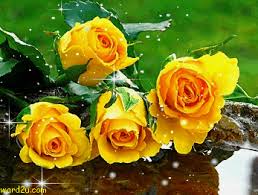 مع تمنياتي لكم بالنجاح والتوفيق
لمزيد من المعلومات
http://www.bu.edu.eg/staff/doaamohamed7-courses